四年級讀寫小組輔助教材單元三　描寫單元(動物)寫作：動物描寫技巧的應用
單元三 描寫單元(動物)(寫作)
教育局教育心理服務(新界東)組 ©2019
1
動物描寫技巧的應用
寫作記敍文或遊記時，很多時都會提及動物，需要用上描寫動物的技巧。

由於記敍文或遊記主要是記述當時所觀察的事物，動物並非主要的內容，因此描述動物時，要注意描寫的篇幅不要太長啊。
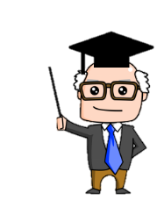 單元三 描寫單元(動物)(寫作)
教育局教育心理服務(新界東)組 ©2019
2
〈遊香港公園〉
我們可以在文章中加入對孔雀的描述，豐富文章內容。


孔雀有哪些外貌特徵?
孔雀有哪些動作?
孔雀的動態給你甚麼感覺?
星期天早上，我們一家人出發到香港公園遊玩，我的心情十分興奮！
    約十時，我們來到觀鳥園。我看見不同品種的雀鳥，如啄木鳥、相思和畫眉等，還有我最喜歡的孔雀！我細閱展示版上的資料，認識了孔雀生長在馬來半島，在山區森林生活。參觀觀鳥園後，我們走進餐廳，享用了一頓美味的午餐。
    午餐後，我們前往茶具文物館，我看見館內收藏了由唐代至近代的各式茶具，館內展覽廳還設有「泡茶配備」教育角，讓市民認識 中國人的飲茶歷史，真令我大開眼界！
    太陽下山了，我帶着疲倦的身軀和依依不捨的心情離開香港公園。
文章中雖然提及多於一種動物，但我們不必每種動物都仔細描述。
我們要先審題，因應文章重點再決定詳略寫的內容。
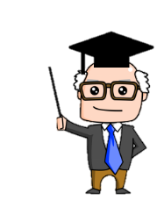 單元三 描寫單元(動物)(寫作)
教育局教育心理服務(新界東)組 ©2019
3
寫作步驟示例──孔雀
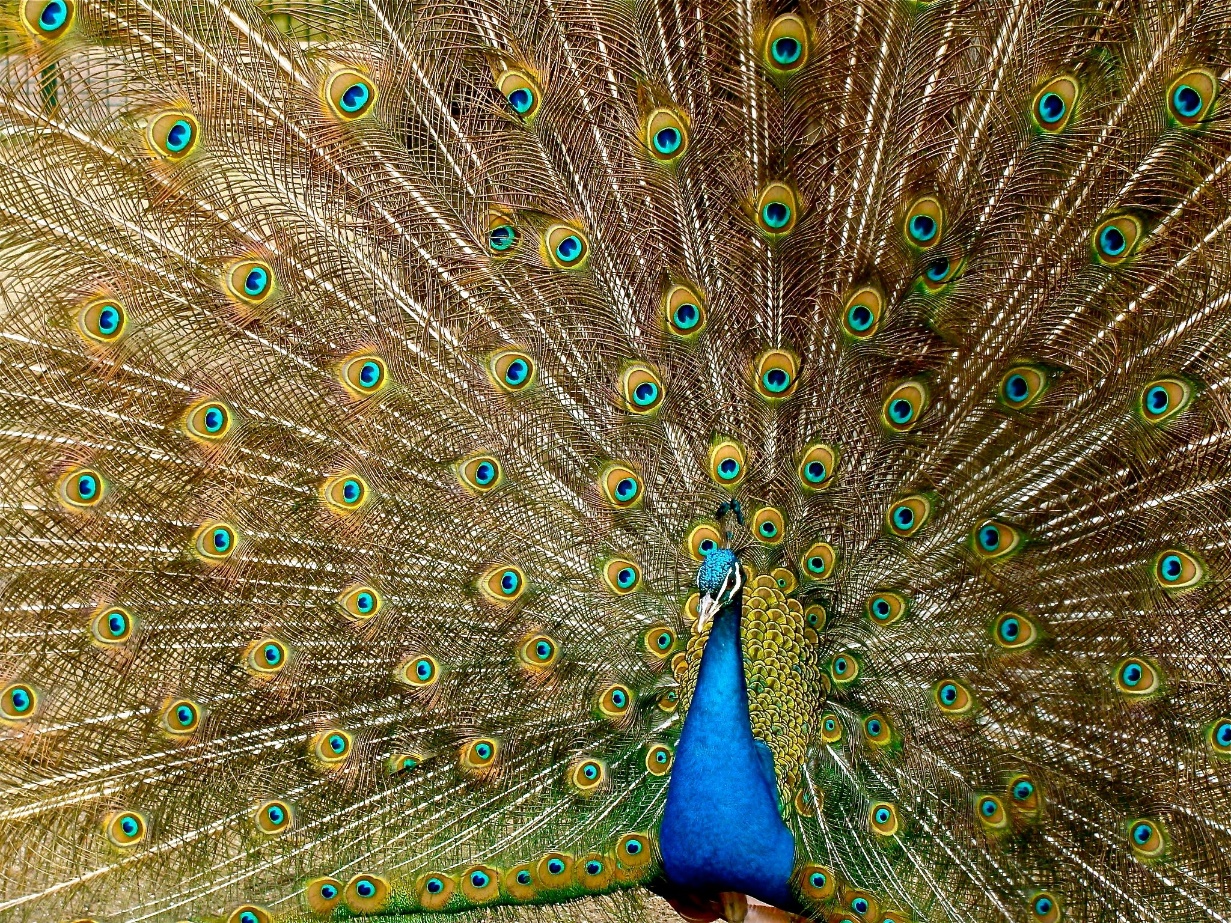 你觀察到孔雀有哪些外貌特徵?
孔雀頭戴冠羽，細長的脖子下披着一身靛藍羽毛。
單元三 描寫單元(動物)(寫作)
教育局教育心理服務(新界東)組 ©2019
4
[Speaker Notes: 圖：
T：孔雀
A：Yvinne
L：Pixabay License：可以做商業用途，不要求署名
L：https://pixabay.com/zh/photos/peacock-feather-bird-3154030/]
寫作步驟示例──孔雀
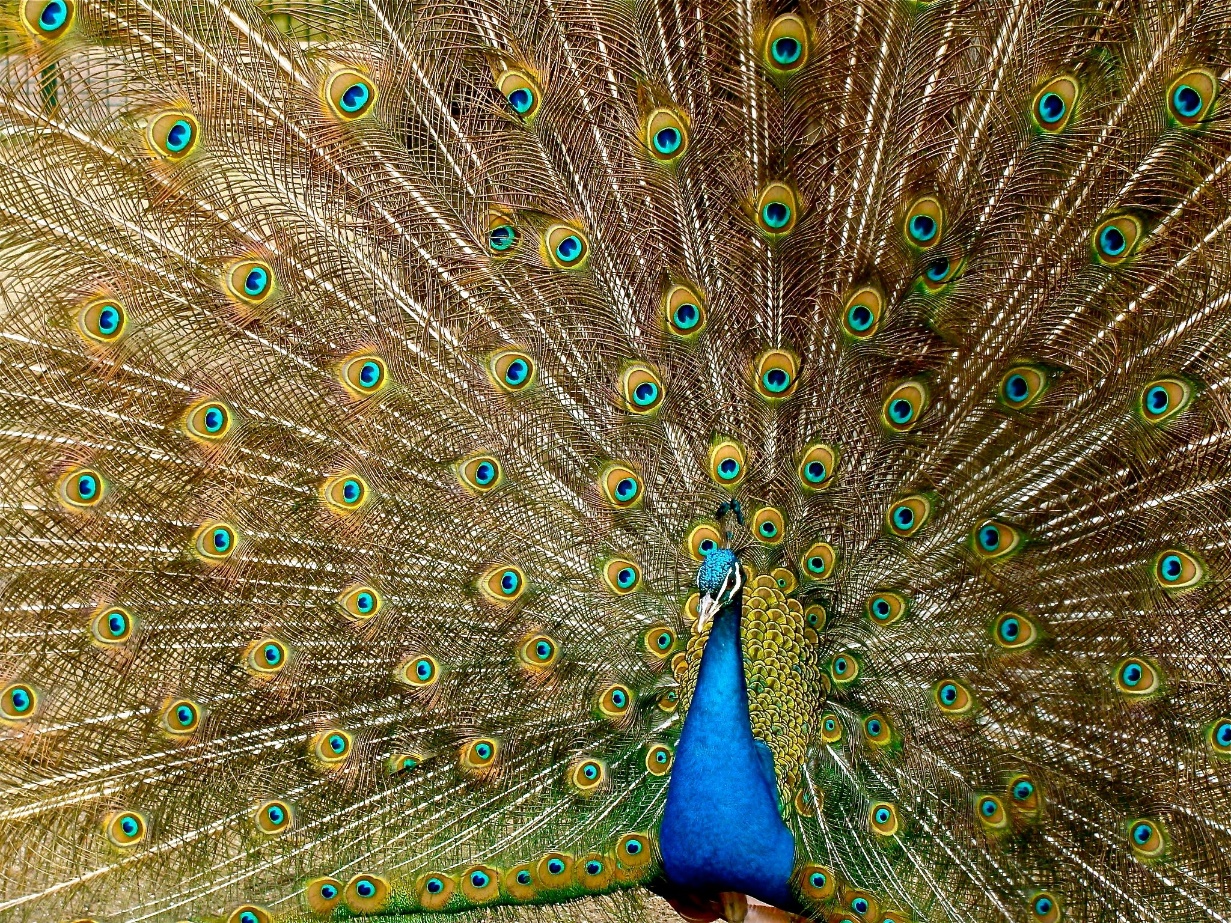 你觀察到孔雀有哪些外貌特徵?



2.你觀察到孔雀的哪些動作?
孔雀頭戴冠羽，細長的脖子下披着一身靛藍羽毛。
形地動
作者用了哪些動詞？
開屏時，牠慢慢地散開尾巴上的花紋翎毛，輕柔地抖動着扇子般的尾巴。
如何散開……?
如何抖動……?
比喻句
如何形容尾巴？
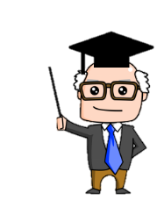 單元三 描寫單元(動物)(寫作)
教育局教育心理服務(新界東)組 ©2019
5
寫作步驟示例──孔雀
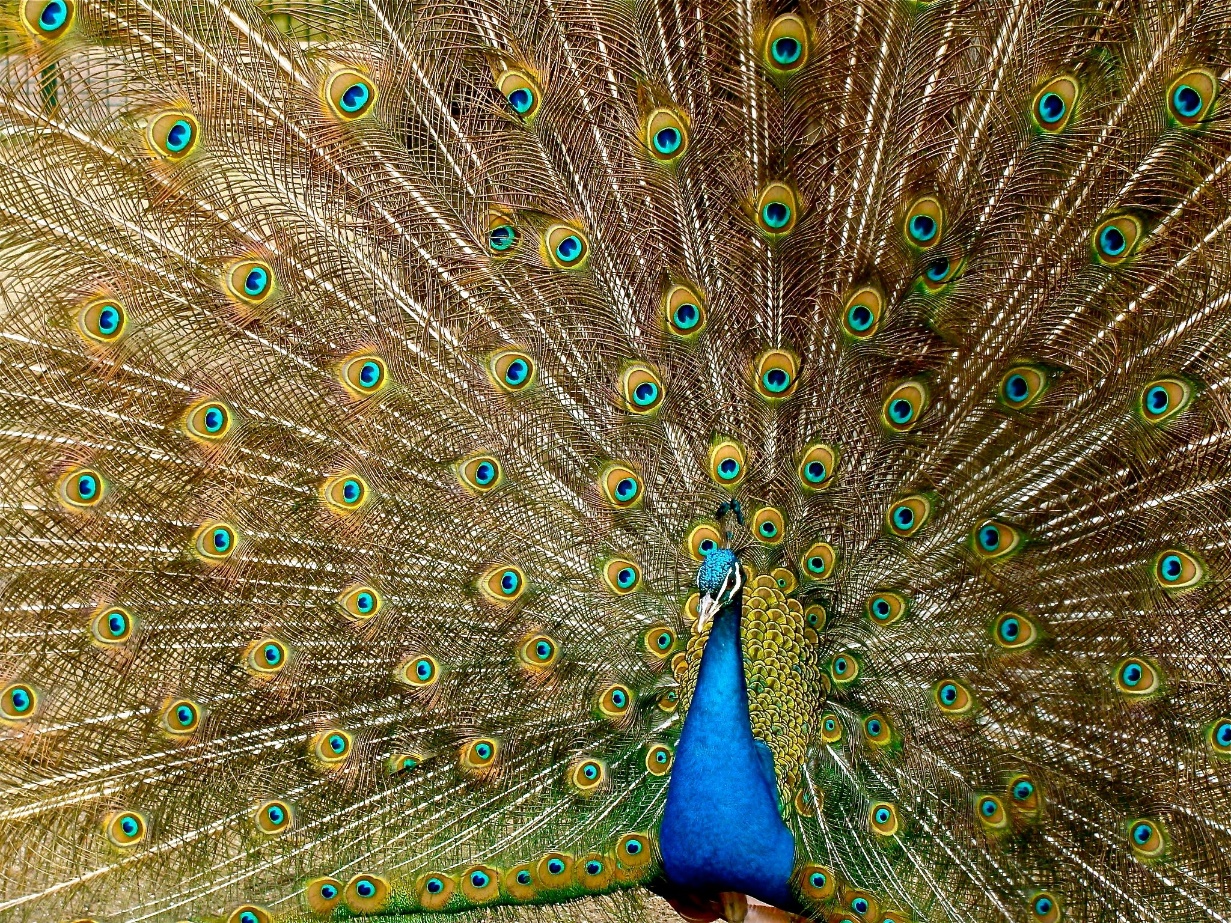 你觀察到孔雀有哪些外貌特徵?



2.你觀察到孔雀的哪些動作?




3.孔雀的動態帶給你甚麼感覺?
孔雀頭戴冠羽，細長的脖子下披着一身靛藍羽毛。
形地動
作者用了哪些動詞？
開屏時，牠慢慢地散開尾巴上的花紋翎毛，輕柔地抖動着扇子般的尾巴。
如何散開……?
如何抖動……?
比喻句
如何形容尾巴？
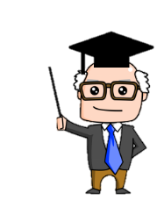 多神氣！
單元三 描寫單元(動物)(寫作)
教育局教育心理服務(新界東)組 ©2019
6
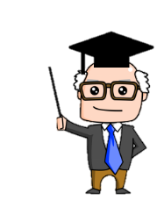 加入了作者對孔雀的觀察，令遊記更豐富。
〈遊香港公園〉
比一比
星期天早上，我們一家人出發到香港公園遊玩，我的心情十分興奮！
	






	
	
         午餐後，我們前往茶具文物館，我看見館內收藏了由唐代至近代的各式茶具，館內展覽廳還設有「泡茶配備」教育角，讓市民認識中國人的飲茶歷史，真令我大開眼界！
    太陽下山了，我帶着疲倦的身軀和依依不捨的心情離開香港公園。
星期天早上，我們一家人出發到香港公園遊玩，我的心情十分興奮！
	




	
         午餐後，我們前往茶具文物館，我看見館內收藏了由唐代至近代的各式茶具，館內展覽廳還設有「泡茶配備」教育角，讓市民認識中國人的飲茶歷史，真令我大開眼界！
    太陽下山了，我帶着疲倦的身軀和依依不捨的心情離開香港公園。
約十時，我們來到觀鳥園。我看見不同品種的雀鳥，如啄木鳥、相思和畫眉等，還有我最喜歡的孔雀！孔雀頭戴冠羽，細長的脖子下披着一身靛藍羽毛。開屏時，牠慢慢地散開尾巴上的花紋翎毛，輕柔地抖動着扇子般的尾巴，多神氣！我細閱展示版上的資料，認識了孔雀生長在馬來半島，在山區森林生活。參觀觀鳥園後，我們走進餐廳，享用了一頓美味的午餐。
約十時，我們來到觀鳥園。我看見不同品種的雀鳥，如啄木鳥、相思和畫眉等，還有我最喜歡的孔雀！我細閱展示版上的資料，認識了孔雀生長在馬來半島，在山區森林生活。參觀觀鳥園後，我們走進餐廳，享用了一頓美味的午餐。
單元三 描寫單元(動物)(寫作)
教育局教育心理服務(新界東)組 ©2019
7
〈遊海洋公園〉小練筆
你去過海洋公園嗎？當中有甚麼動物使你印象難忘？
請以〈遊海洋公園〉為題，在文章中加入你對所選的兩種動物的觀察和描寫。
熊貓
猴子
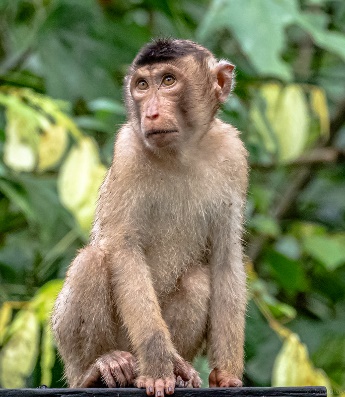 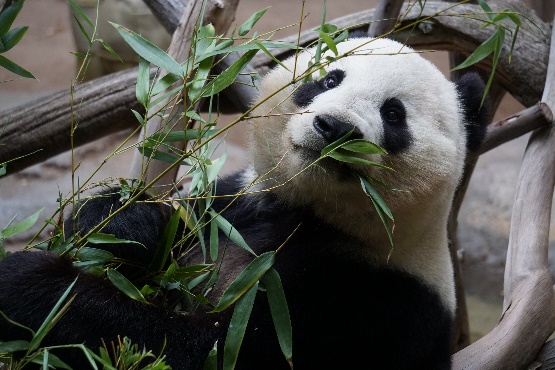 其他
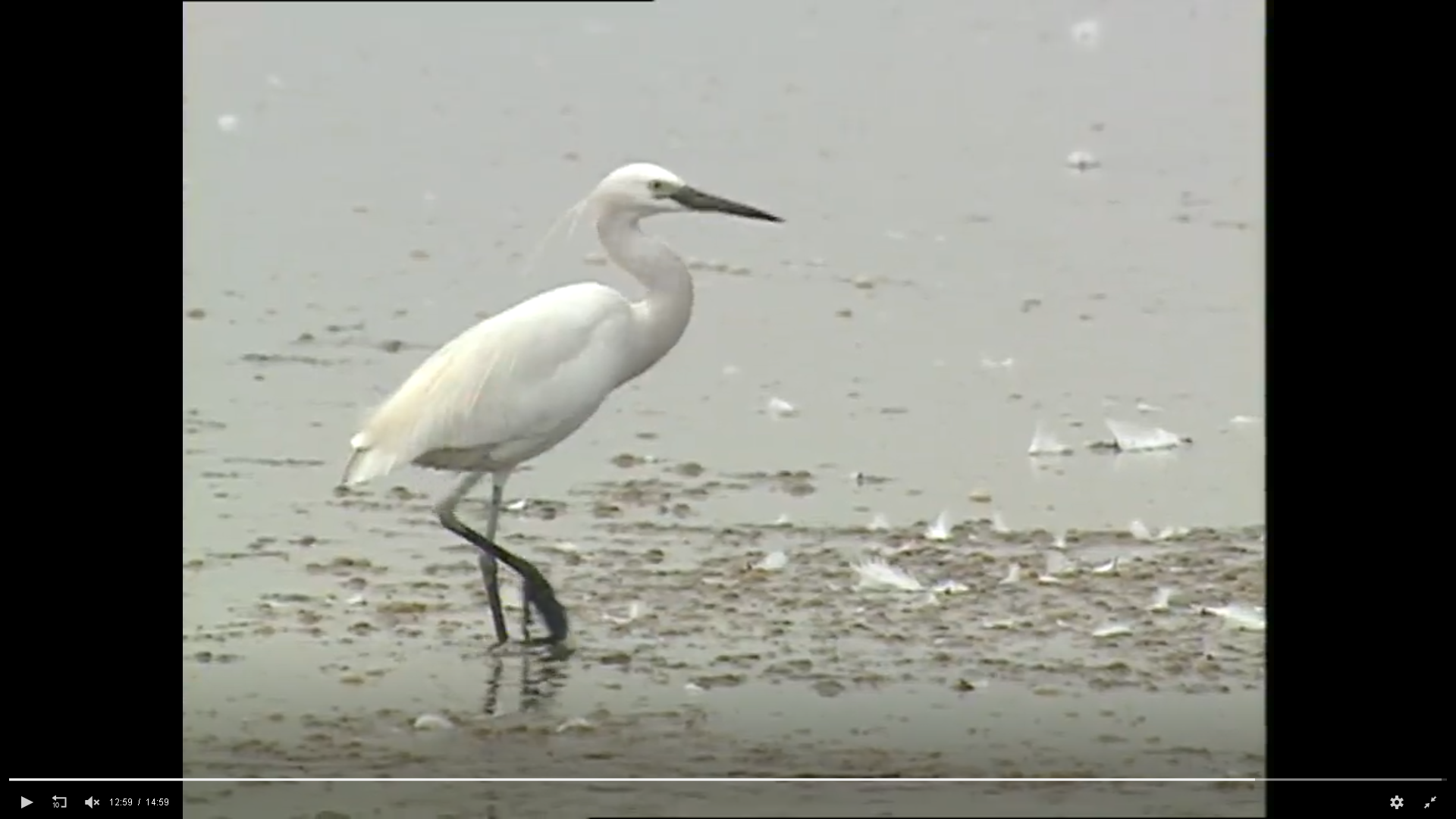 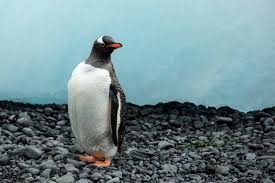 企鵝
小白鷺
單元三 描寫單元(動物)(寫作)
教育局教育心理服務(新界東)組 ©2019
8
[Speaker Notes: 熊貓T：PanadaA：Cesar AguilarL：(Free to use)L：https://www.pexels.com/photo/panda-1123765/

猴子
T：Macaque MonkeyA：John QuineL：CC BY-NC-SA 2.0L：https://www.flickr.com/photos/john5554/48366794261/

小白鷺
來源：教育電視

企鵝
T： Gentoo penguin (Pygoscelis papua), Brown Bluff, Tabarin Peninsula, Antarctic PeninsulaA：Andrew ShivaL：CC BY-SA 4.0L：https://en.wikipedia.org/wiki/Gentoo_penguin]
小練筆〈遊海洋公園〉
有關海洋公園內的動物資料可參考以下網址：
https://www.oceanpark.com.hk/tc/education-conservation/conservation/animal-and-plant-guide
單元三 描寫單元(動物)(寫作)
教育局教育心理服務(新界東)組 ©2019
9
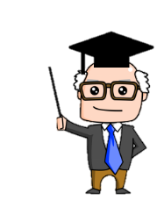 小練筆〈遊海洋公園〉
你選擇哪兩種動物呢?
動物名稱：＿＿＿＿＿＿＿＿＿＿
 
我觀察到牠的動作：
 1. ___________________________
 2. ___________________________
 3. ___________________________

牠給我的感覺：______________
動物名稱：＿＿＿＿＿＿＿＿＿＿
 
我觀察到牠的動作：
 1. ___________________________
 2. ___________________________
 3. ___________________________

牠給我的感覺：______________
單元三 描寫單元(動物)(寫作)
教育局教育心理服務(新界東)組 ©2019
10
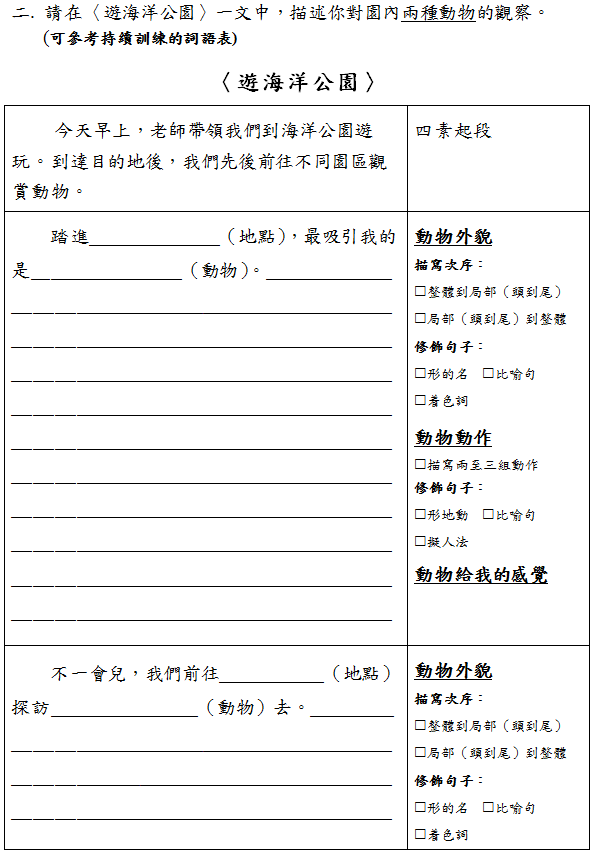 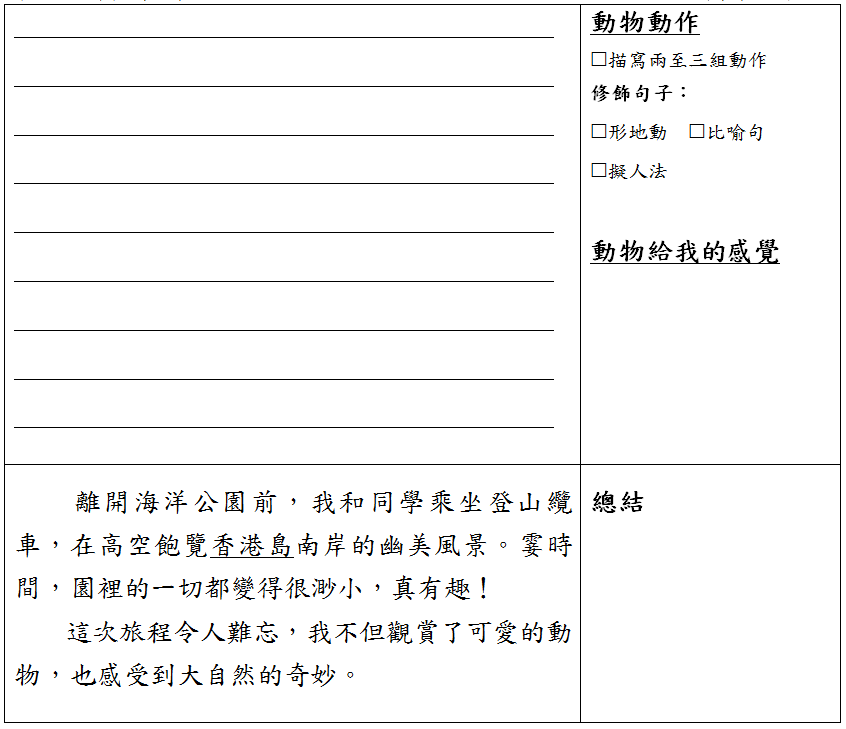 單元三 描寫單元(動物)(寫作)
教育局教育心理服務(新界東)組 ©2019
11